Шарль Перро.
1628-1703г.
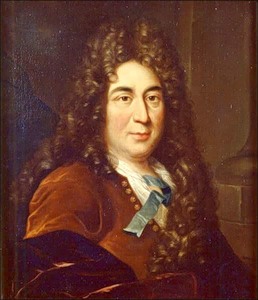 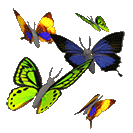 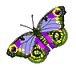 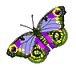 Мы из сказки-
Ты нас знаешь.
Если вспомнишь- отгадаешь.
А не вспомнишь,
Ну так что ж?
Сказку заново прочтёшь!
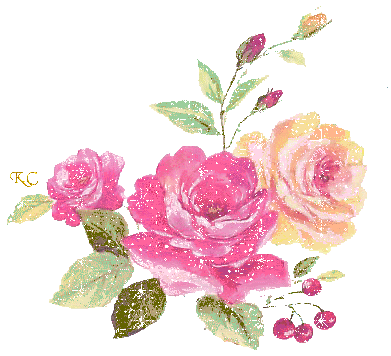 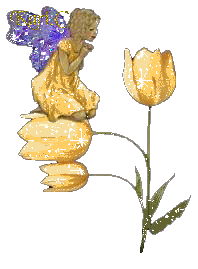 Она красива и мила, 
Имя её от слова «зола».
Знайте, этого плутишку,
Никому не обхитрить;
Людоеда словно мышку,
Умудрился проглотить!
В гости к бабушке пошла,
Пироги ей понесла,
Серый волк за ней следил,
Обманул и проглотил.
Человек немолодой
С очень синей бородой.
И вообще для всех людей
Он отъявленный злодей.
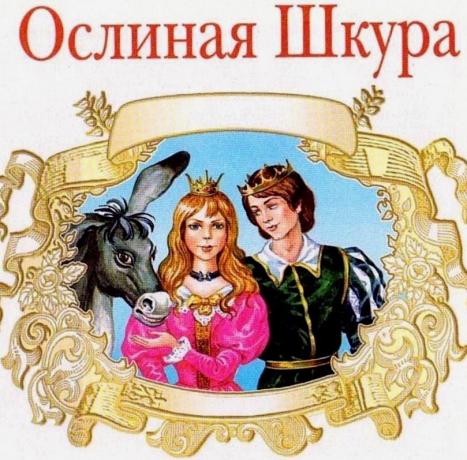 Ослиной кожею покройтесь как палаткой.
Таите нежные черты.
Так кто подумает,
Что в шкуре гадкой
Сокрыто чудо красоты.
Жизнь красотой его не наделила,
Зато умом сверх меры наградила.
Ум и помог ему счастливым стать.
Кто сможет имя отгадать?
Эта сказка не нова.
В ней принцесса
Всё спала.
Феи злобной то вина
И укол веретена.
Добрые,
хорошие слова
Превратились в жемчуга и розы!
Грубые и злые- в жаб и змей…
Назовите сказку поскорей!
Смышлёность этого мальчишки
Спасла его и шесть братишек,
Хоть ростом мал он, да удал
Так кто из вас о нём читал?
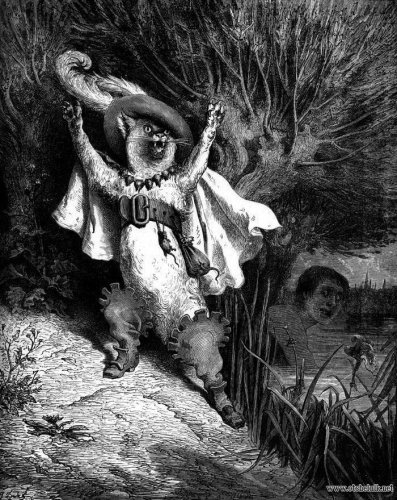 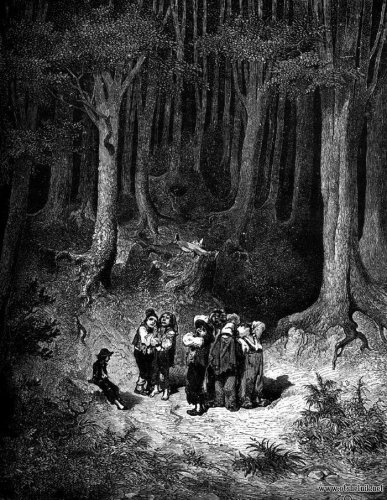 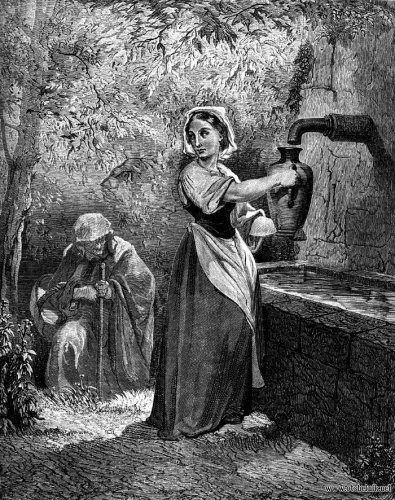 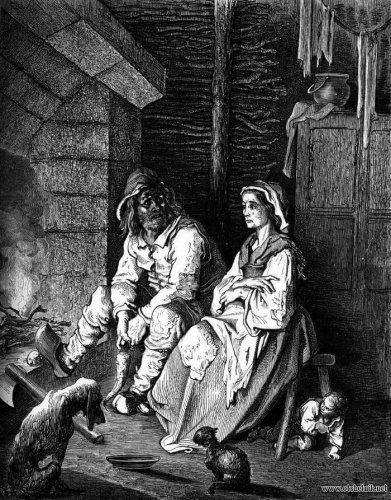 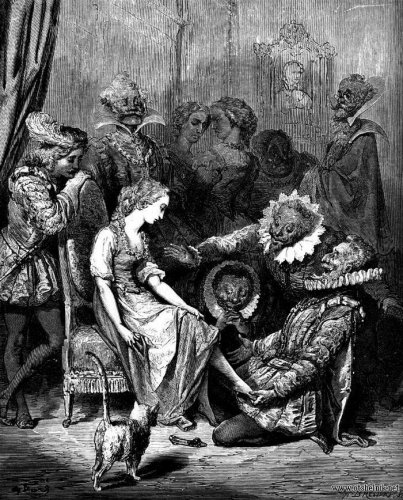 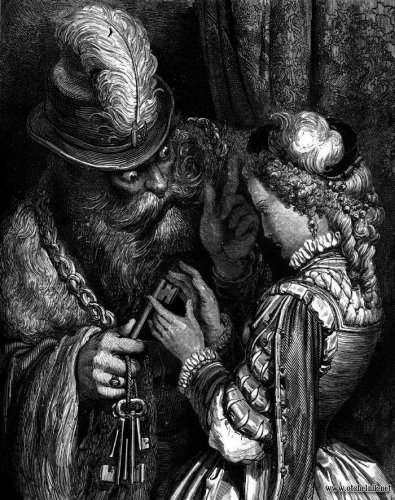 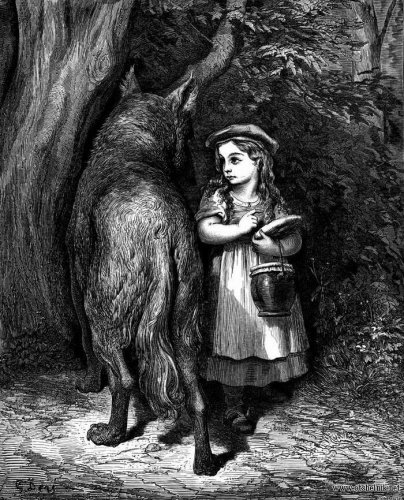 В1862году сказки Шарля Перро 
Иллюстрирует
Французский художник и график Гюстав
 Доре.
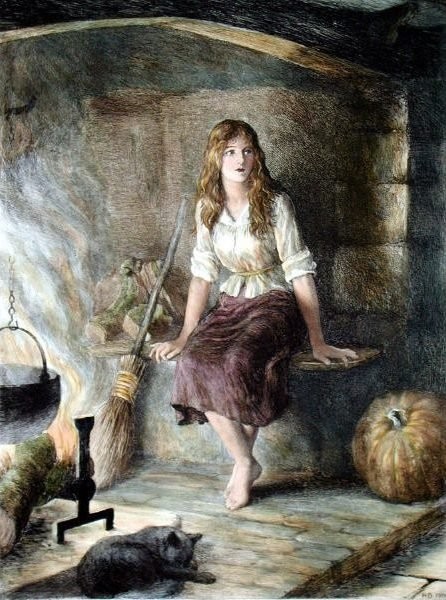 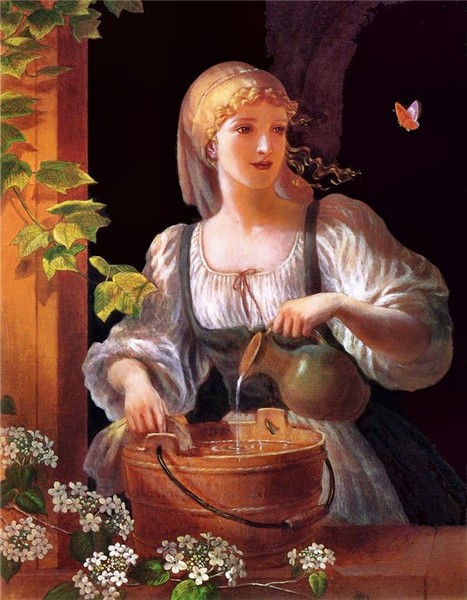 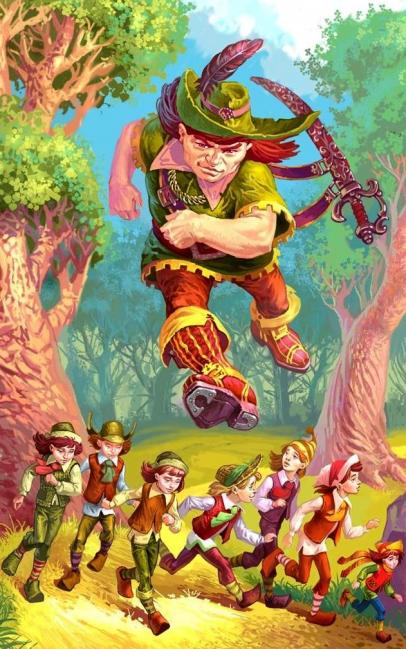 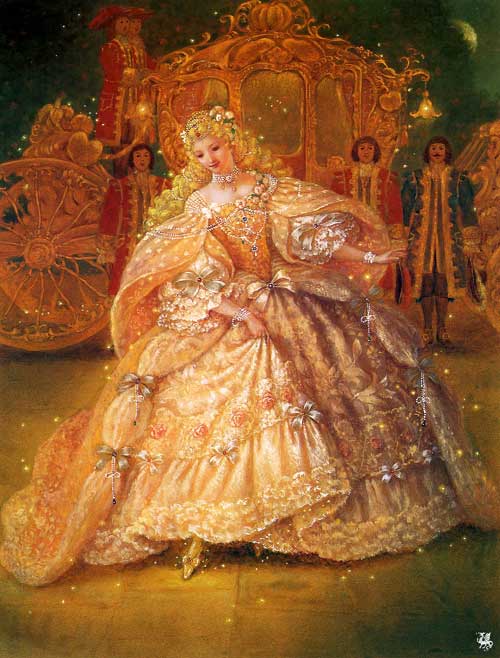 Замечательные иллюстрации создала художница, живущая в США
Кинуко И. Крафт.
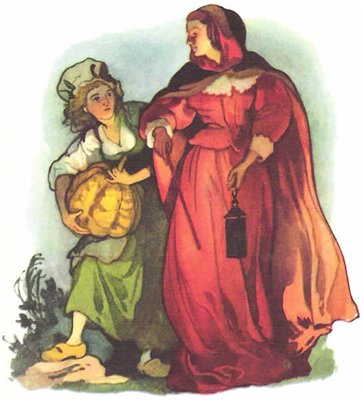 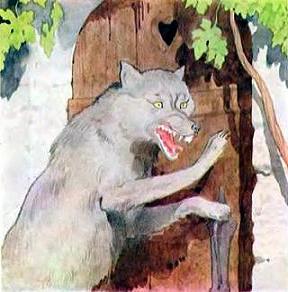 Многие читали книги с рисунками Б. Дехтерева,
Э. Булатова и
 В. Васильева.
«Синяя борода»
«Красная шапочка»
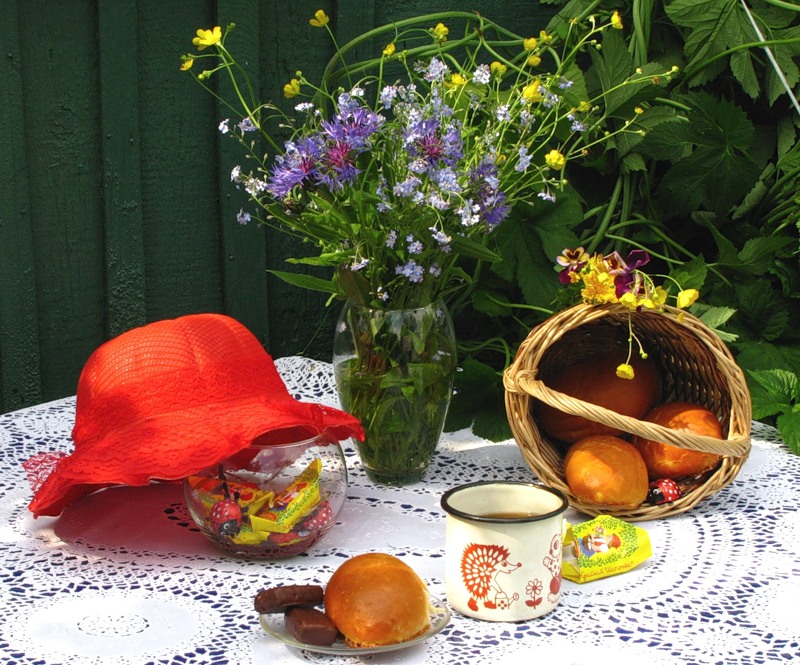 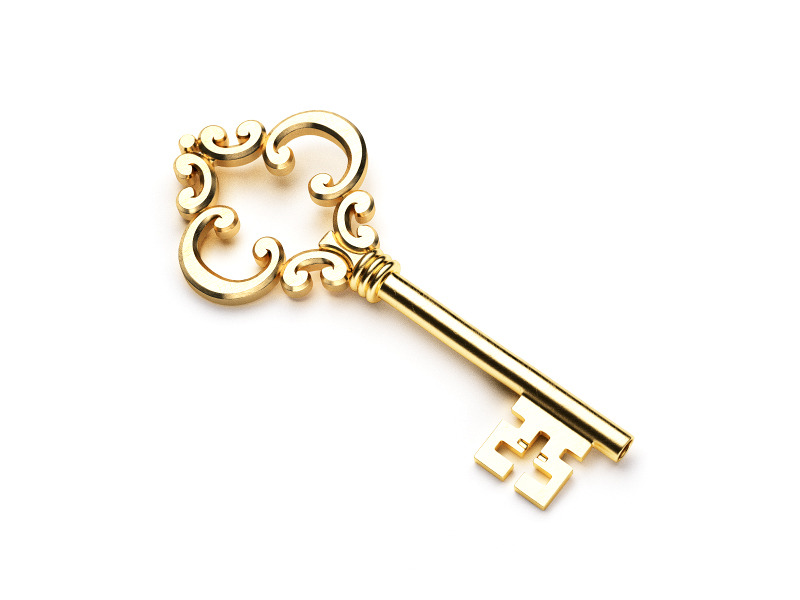 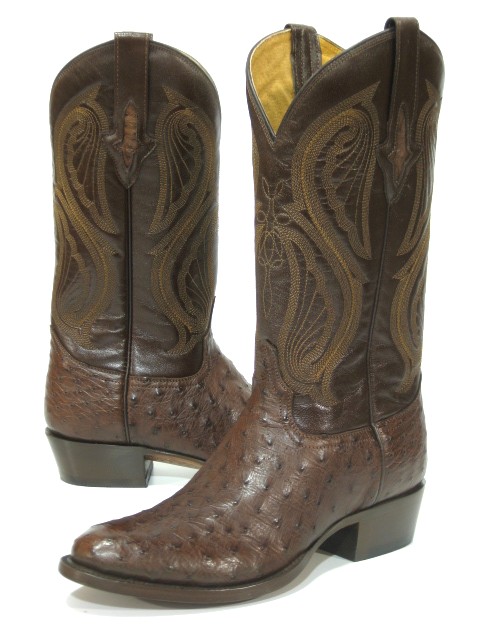 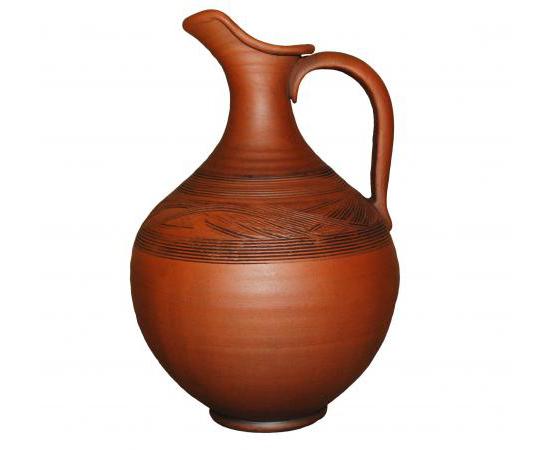 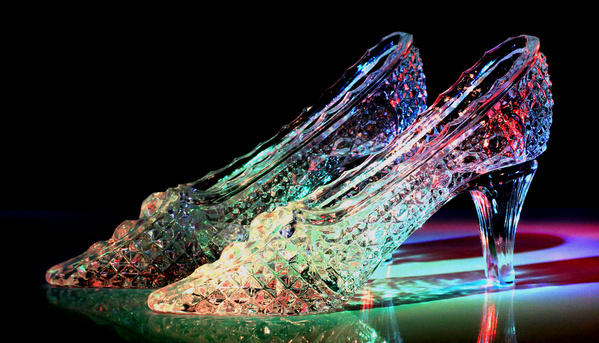 «Кот в сапогах»                                                                
                                                                                               «Подарки феи» 




          
                                      «Золушка»
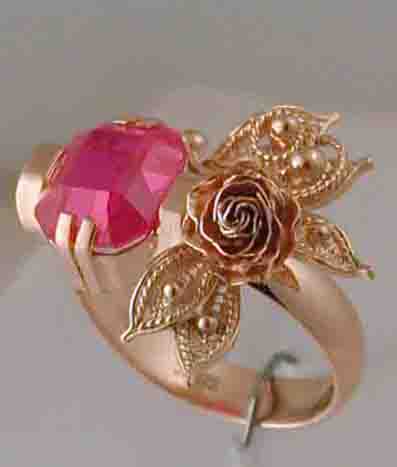 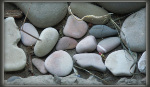 «Мальчик с пальчик»                                                    
                                                                                             
                                                                     
                                                                           
                                                                      
                                                                   
«Спящая красавица»
«Ослиная шкура»
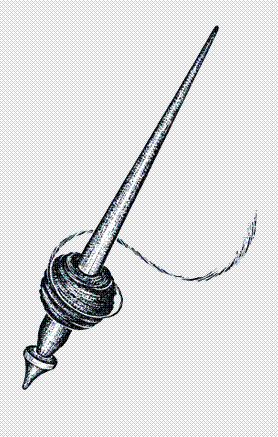 Как бы мне хотелосьЖить в волшебном доме,Где хранятся сказки,
Как стихи в альбоме.
Где огонь в камине
 Создаёт уют
И на книжной полке
 Чудеса живут.
Где в старинном кресле
Чуть скрипя пером,
Сочиняет сказки
Друг мой- Шарль Перро.
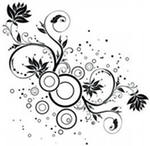 Презентацию составила Цветкова И. Н.учитель начальных классов МОУ СОШ №43 г. Твери.
Использованы материалы:
Шарль Перро - Википедия
http://otshelnik.net/content/vie/
http://blogs.privet.ru/user/
http://community.lavejornal.com/detskie – knigi
 http://nashe – nasledie. live.jornal.com
http://www.ljpisk.ru/archive/
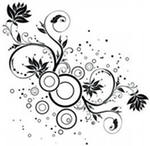